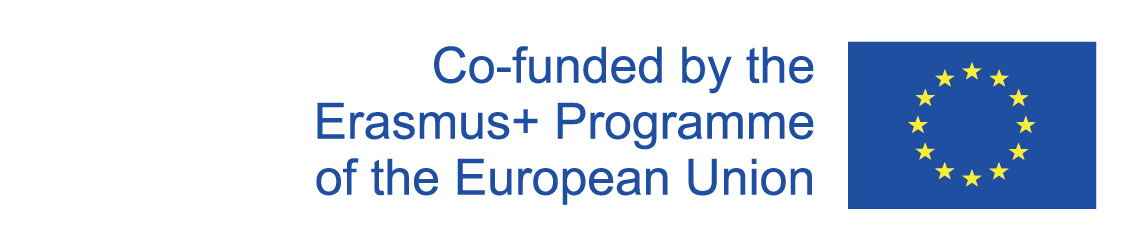 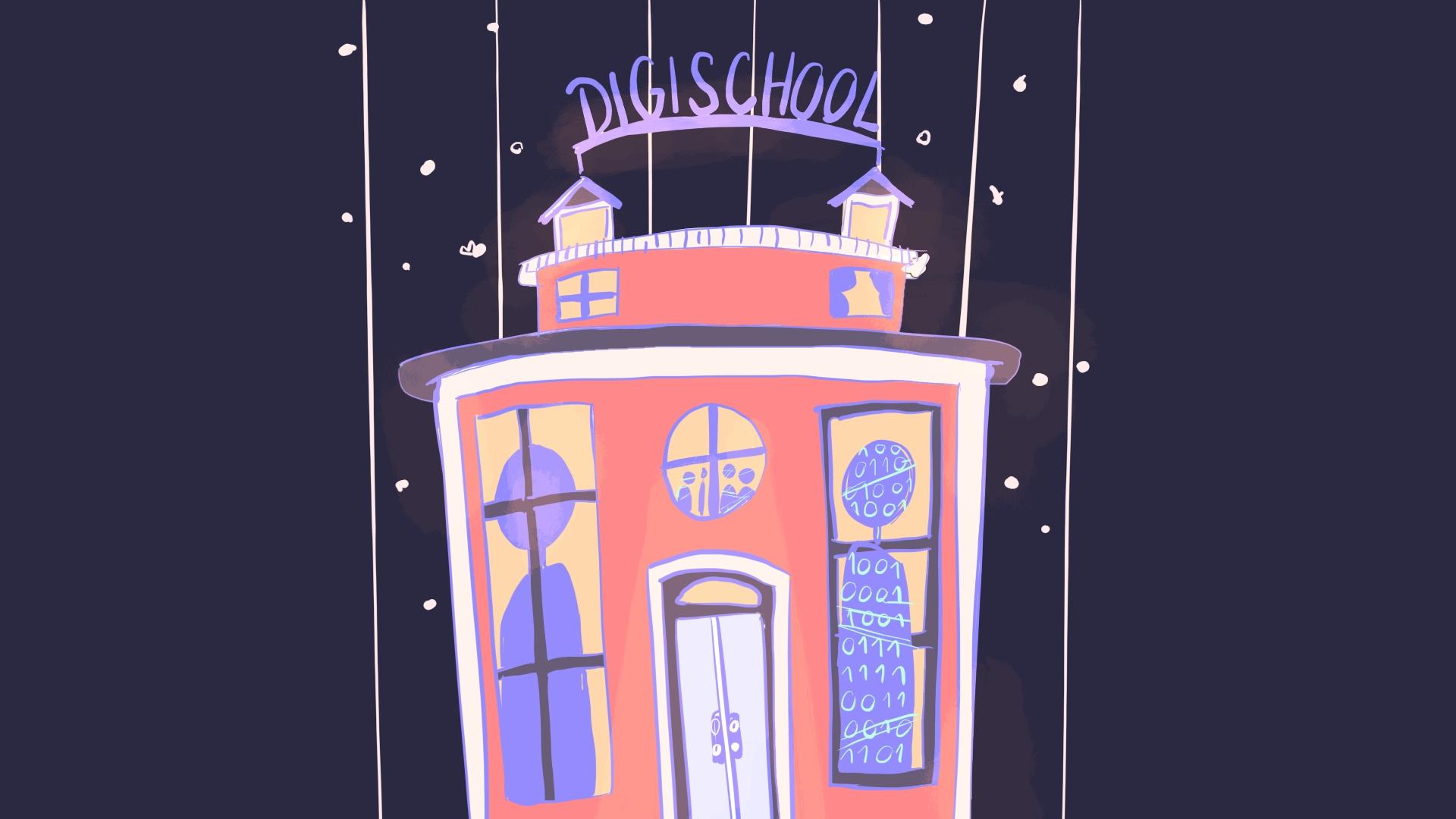 Digiškola Ekonomika Rovnomerné odpisovanie
2020-1-SK01-KA226-SCH-094350
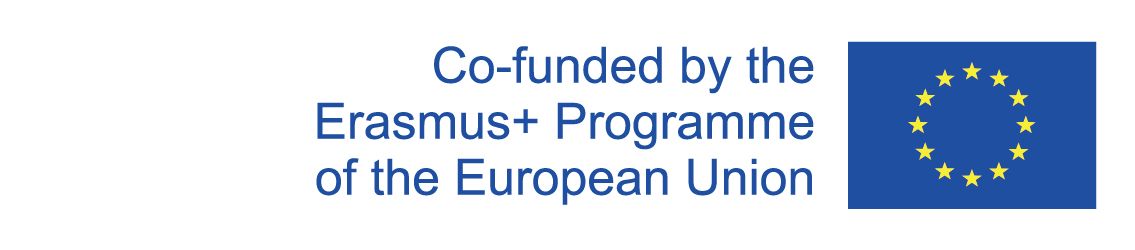 Predmet: Ekonomika
Špecifikácia: Ekonomika
Vek študentov: 16-19
Vyučovacia hodina: 45 minút
2020-1-SK01-KA226-SCH-094350
‹#›
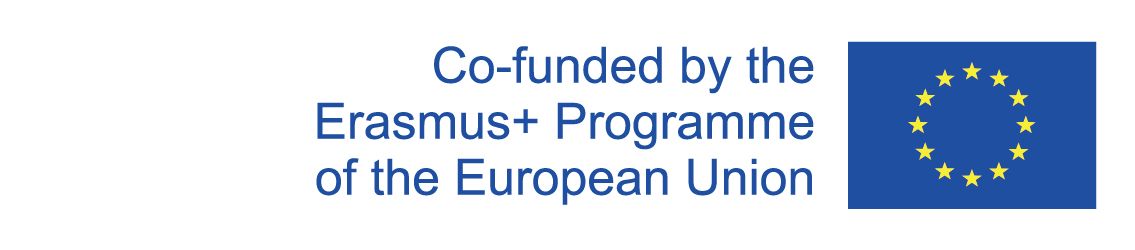 CONTENT
01
Opakovanie - majetok
02
Odpisy, formy odpisov
Rovnomerné odpisovanie
03
04
Vzdelávacie materiály
2020-1-SK01-KA226-SCH-094350
‹#›
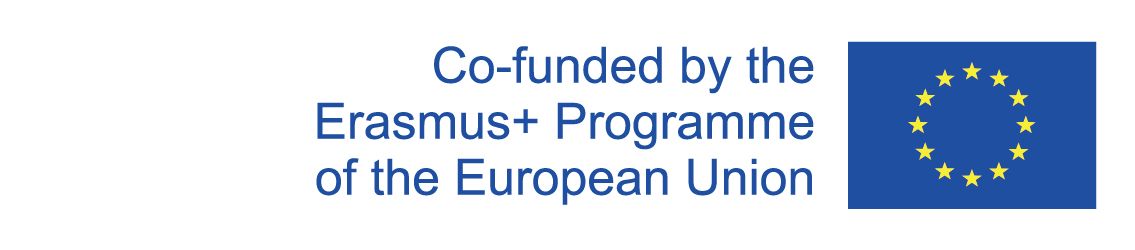 1
Opakovanie - majetok
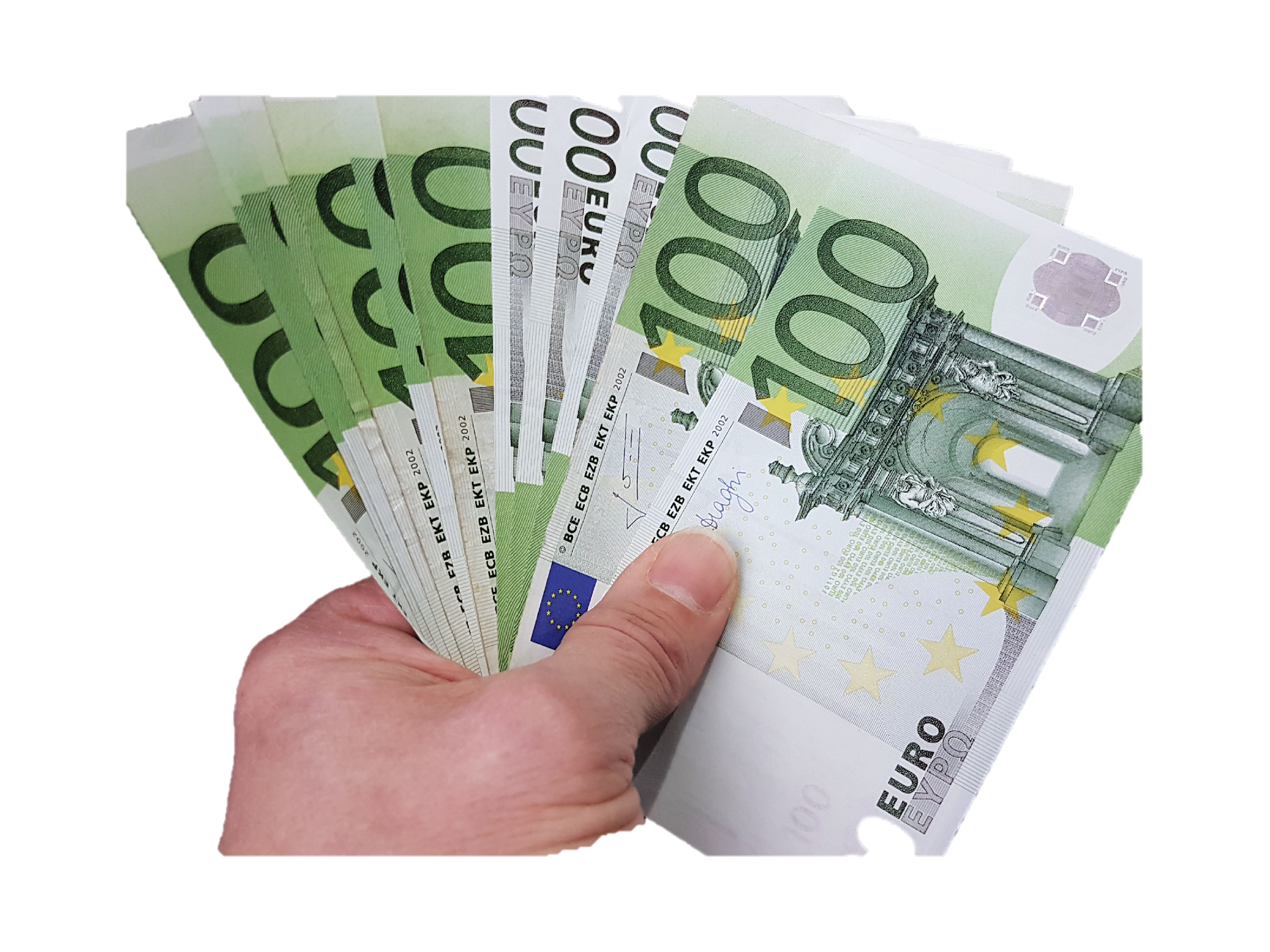 2020-1-SK01-KA226-SCH-094350
‹#›
Táto fotografiaTáto fotografia od autora Neznámy autor, chránené licenciou CC BY
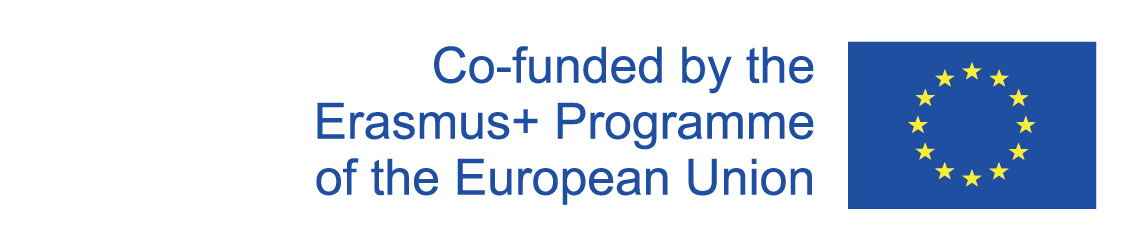 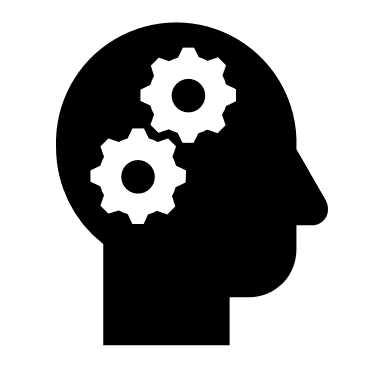 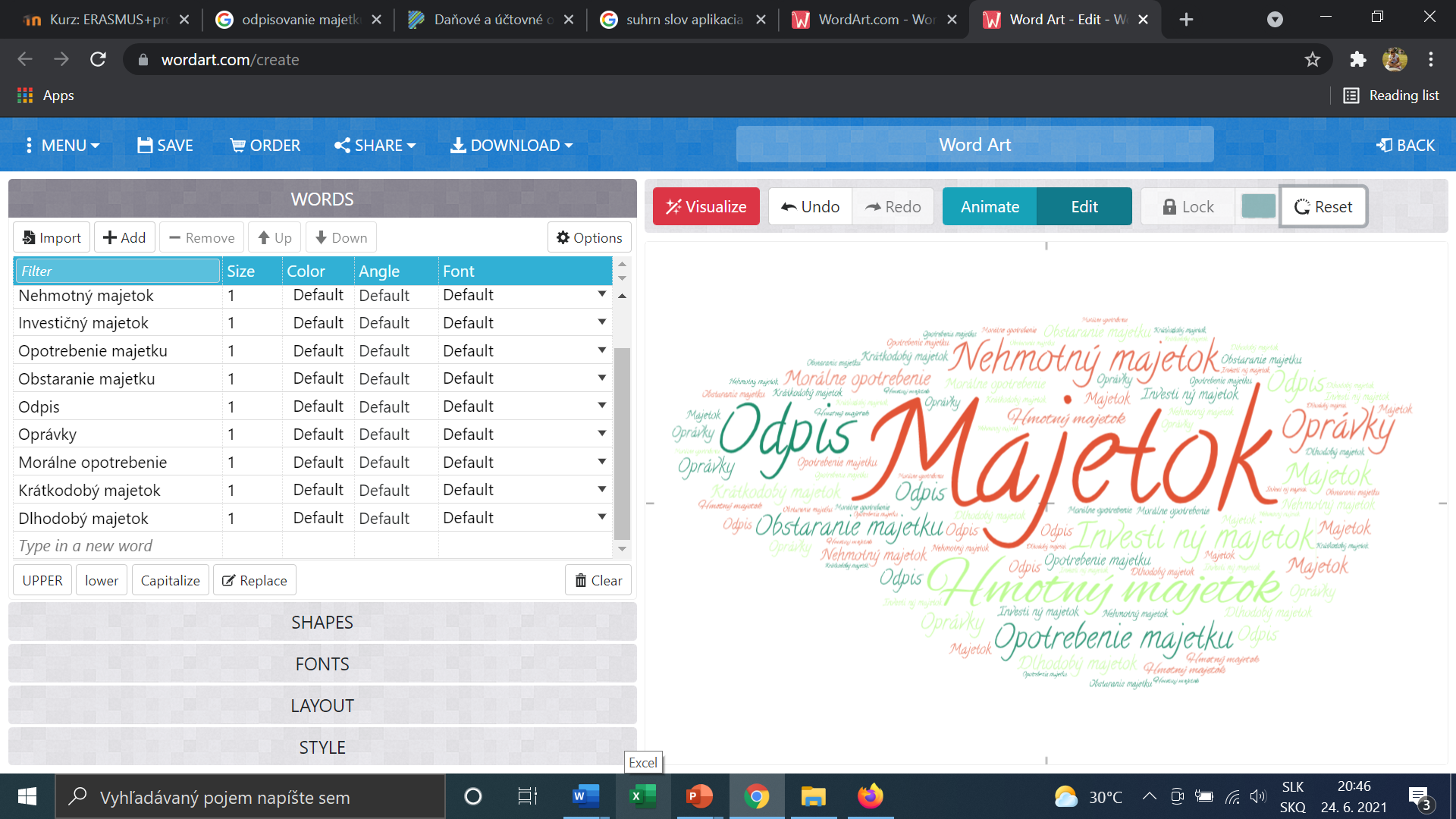 2020-1-SK01-KA226-SCH-094350
‹#›
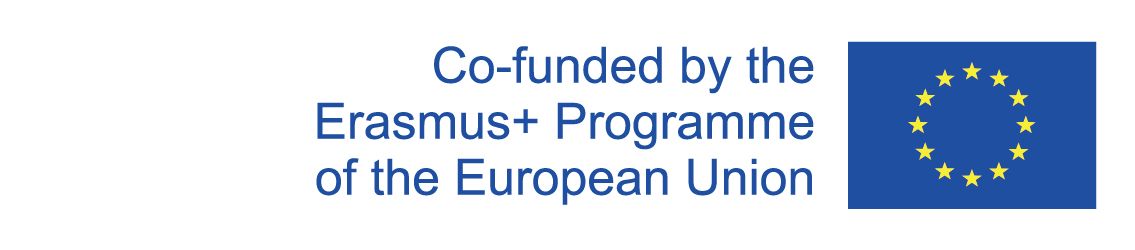 Odpisy
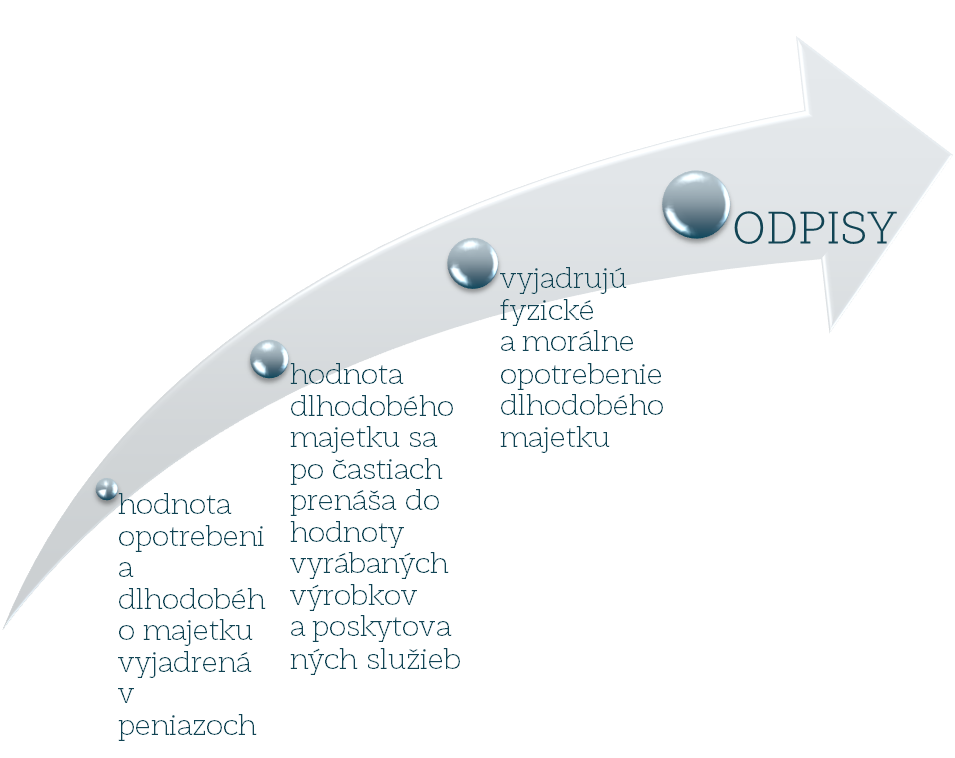 2
2020-1-SK01-KA226-SCH-094350
‹#›
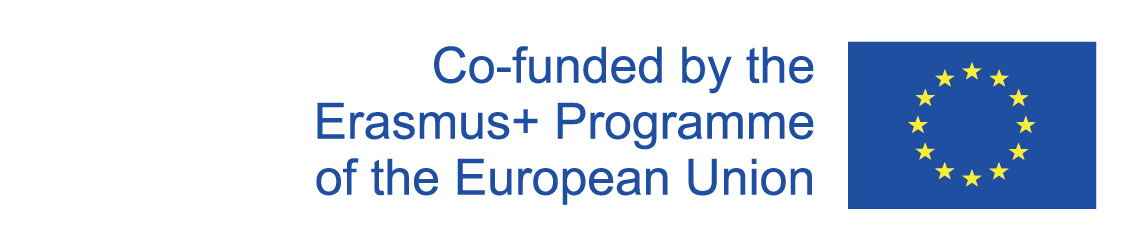 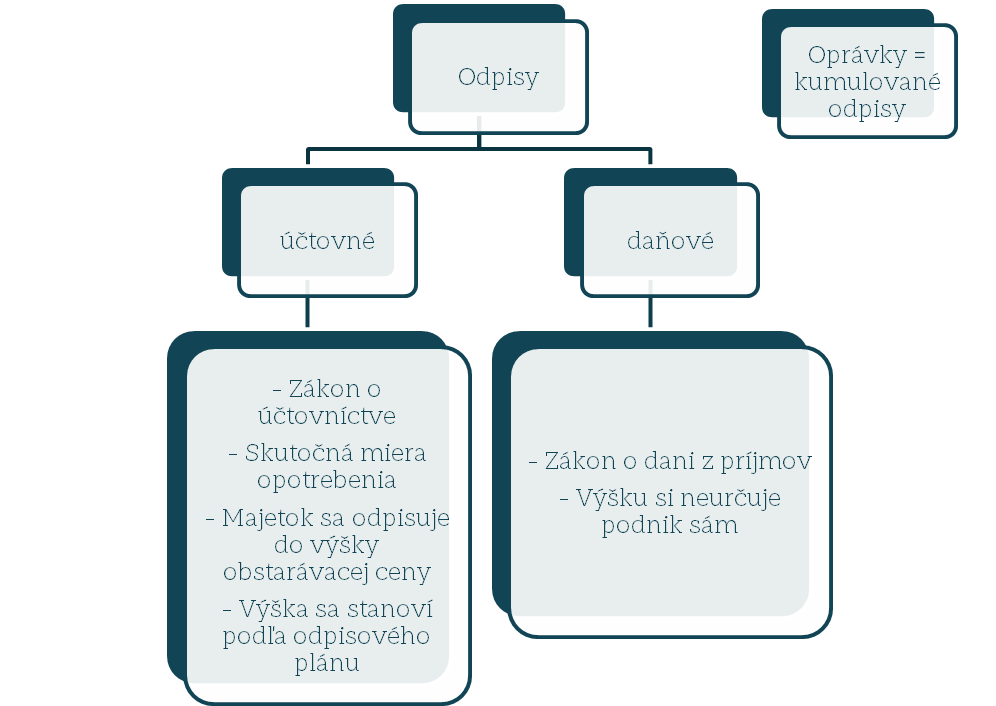 2020-1-SK01-KA226-SCH-094350
‹#›
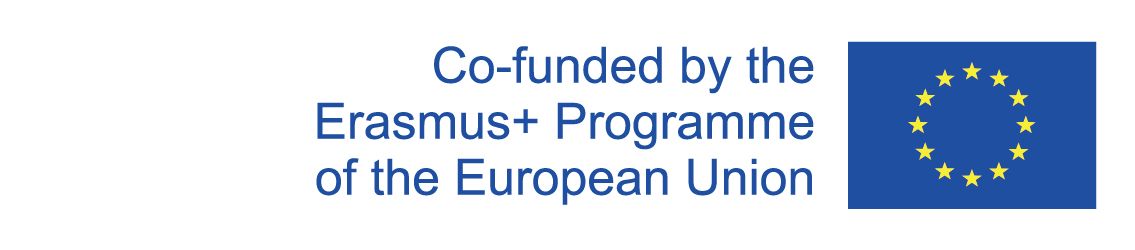 3
Rovnomerné odpisovanie
2020-1-SK01-KA226-SCH-094350
‹#›
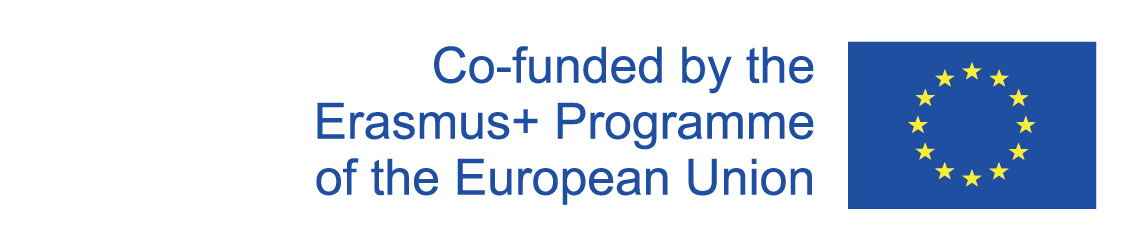 Zaokrúhľovanie:
Od 01.01.2020 sa mení zaokrúhľovanie odpisov. Odpisy sa zaokrúhľujú na dve desatinné čísla matematicky
Ročný odpis = vstupná cena / doba odpisovania

Ročný odpis v prvom roku odpisovania = (vstupná cena / doba odpisovania) / 12 * počet mesiacov od zaradenia do užívania
2020-1-SK01-KA226-SCH-094350
‹#›
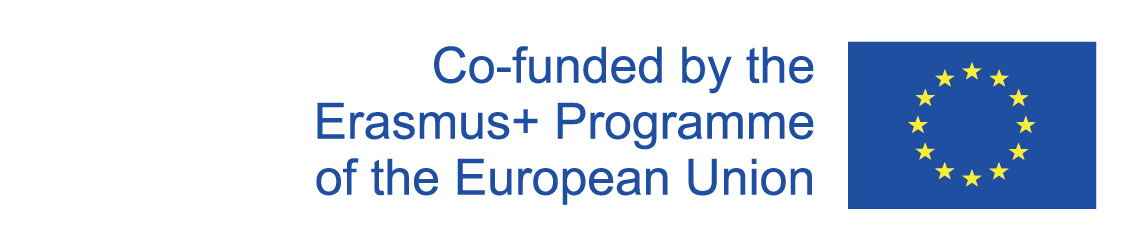 Príklady zaradenia majetku do odpisových skupín:
2020-1-SK01-KA226-SCH-094350
‹#›
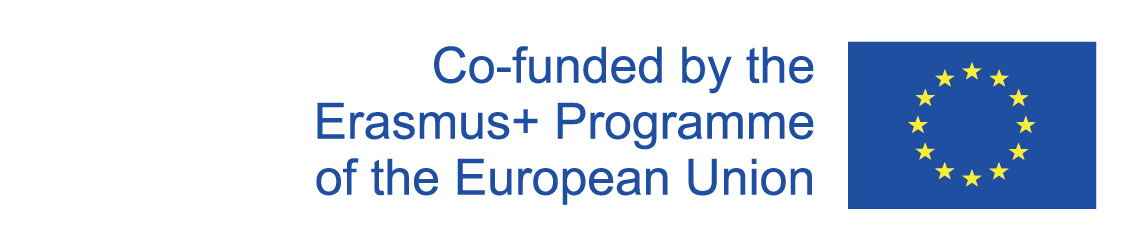 Vzorový príklad:

Účtovná jednotka obstarala kúpou osobný automobil v hodnote 14 000 € a rozhodla sa ho odpisovať rovnomernou metódou, pri zaradení do 1. odpisovej skupiny (doba odpisovania 4 roky).
Ak účtovná jednotka obstarala osobný automobil dňa 1. 1. 2020, výpočet odpisov bol nasledovný:
2020-1-SK01-KA226-SCH-094350
‹#›
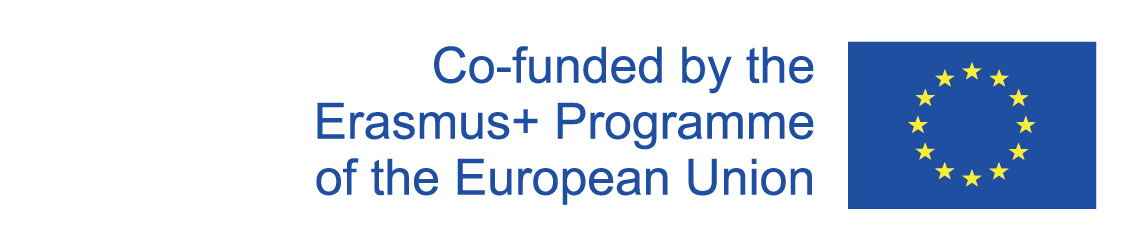 Vzorový príklad: verzia ak bol zaradený do používania v priebehu roka

Účtovná jednotka obstarala kúpou osobný automobil v hodnote 14 000 € a rozhodla sa ho odpisovať rovnomernou metódou, pri zaradení do 1. odpisovej skupiny (doba odpisovania 4 roky).
Ak účtovná jednotka obstarala osobný automobil dňa 1. 4. 2020, výpočet odpisov bol nasledovný:
Prvý rok = (vstupná cena /4)/12 * "počet mesiacov užívania v roku obstarania")Ďalšie roky = vstupná cena / 4Posledný rok = (vstupná cena / 4) - Prvý rok
‹#›
2020-1-SK01-KA226-SCH-094350
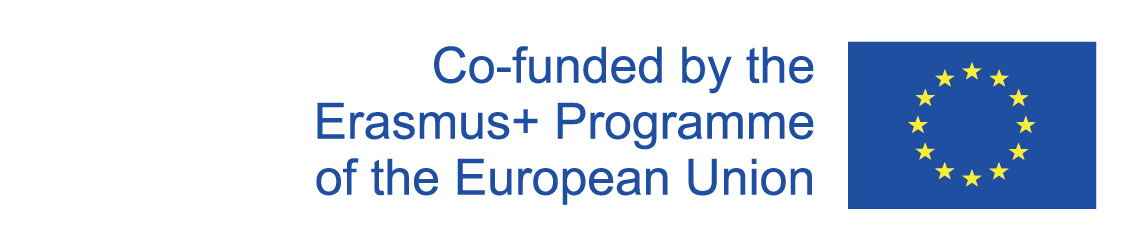 4
Vzdelávacie materiály
Opakovanie – majetok

Rovnomerné odpisovanie - príklady
2020-1-SK01-KA226-SCH-094350
‹#›
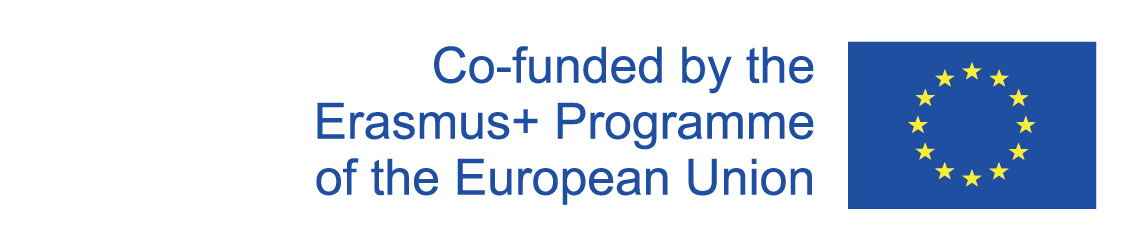 Zdroje:
Orbánová D., Maturujem z ekonomiky a ekonómie, SPN Bratislava, 2014, ISBN 978-80-10-025575-6

https://podpora.financnasprava.sk/902586-Rovnomern%C3%A9-odpisovanie

https://www.ako-uctovat.sk/kalkulacka-odpisov-rovnomernych-a-zrychlenych.php
2020-1-SK01-KA226-SCH-094350
‹#›
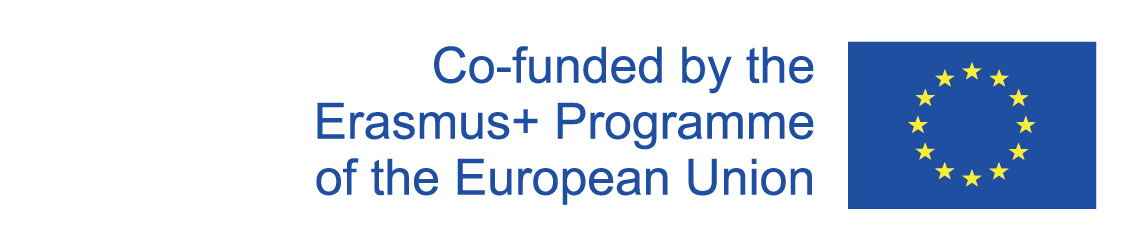 EN The European Commission's support for the production of this publication does not constitute an endorsement of the contents, which reflect the views only of the authors, and the Commission cannot be held responsible for any use which may be made of the information contained therein.
SK Podpora Európskej komisie na výrobu tejto publikácie nepredstavuje súhlas s obsahom, ktorý odráža len názory autorov, a Komisia nemôže byť zodpovedná za prípadné použitie informácií, ktoré sú v nej obsiahnuté.
2020-1-SK01-KA226-SCH-094350
‹#›